ГБОУ СОШ № 1352 с углубленным изучением английского языка г. Москвы
Молярный объем газов
8 класс, урок 15
Политова Светлана Викторовна, 
учитель химии высшей квалификационной категории
Атомная единица массы
Относительная молекулярная (атомная) масса
Mr равна сумме относительных атомных масс, из которых состоит молекула вещества, с учетом числа атомов каждого элемента.
проверка
Количество вещества
Моль-количество вещества, в котором содержится столько же молекул (атомов), сколько содержится в 0,012 кг углерода.
Моль любого вещества содержит одно и тоже число молекул-число Авогадро.
Молярная масса вещества
M численно равна относительной молекулярной массе Mr.
Закон Авогадро
В равных объемах различных газов при одинаковых условиях (температуре и давлении) содержится одинаковое число молекул.
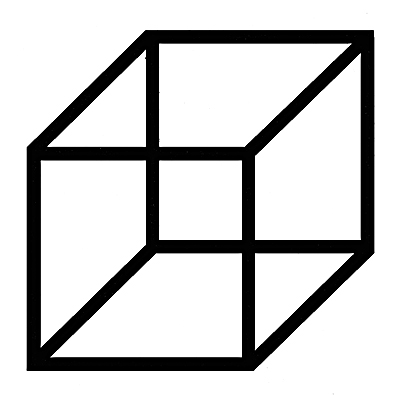 22,4 л
1 моль
Нормальные условия
Количество газообразного вещества
Задача 1
Какой объем при нормальных условиях будет иметь порция углекислого газа массой 8,8 г?
Задача 2
Какую массу будет иметь порция хлора 
6, 72 л (н.у)?
Задача 3
Вычислите плотность озона (O3) по азоту (N2) и по воздуху.
Mr(возд.)=29